Locality in Coding Theory II: LTCs
Madhu Sudan
Harvard
April 9, 2016
Skoltech: Locality in Coding Theory
1
Outline of this Part
Three ideas in Testing:
Tensor Products
Composition/Recursion
Symmetry (esp. affine-invariance)
April 9, 2016
Skoltech: Locality in Coding Theory
2
Part 0 - A Definition: Robust Testing
April 9, 2016
Skoltech: Locality in Coding Theory
3
Recursive testing and Robustness
April 9, 2016
Skoltech: Locality in Coding Theory
4
Recursive testing and Robustness-II
April 9, 2016
Skoltech: Locality in Coding Theory
5
Part 1: Tensor Product Codes
April 9, 2016
Skoltech: Locality in Coding Theory
6
Tensor Product Codes
April 9, 2016
Skoltech: Locality in Coding Theory
7
Tensor Product Codes - 2
April 9, 2016
Skoltech: Locality in Coding Theory
8
Testing Tensor Products
April 9, 2016
Skoltech: Locality in Coding Theory
9
April 9, 2016
Skoltech: Locality in Coding Theory
10
Testing via Tensor Products
April 9, 2016
Skoltech: Locality in Coding Theory
11
Part 2: Testing & Composition
April 9, 2016
Skoltech: Locality in Coding Theory
12
Zig-Zag Approach
April 9, 2016
Skoltech: Locality in Coding Theory
13
Zig-Zag LTC Construction [KMR-ZS’16b]
Zig-Operation: Tensoring
Length Squares 
Robustness Reduces by O(1) factor
Distance Squares
Zag-Operation: Alon-Luby Transform
Distance Increases
Robustness decreases
Length no worse
Combination:
Length Squares
Distance Maintained!
Robustness smaller by constant factor
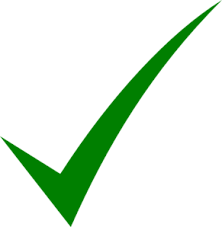 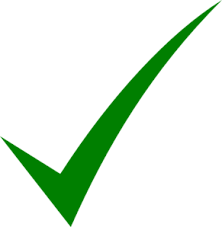 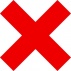 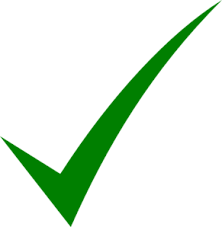 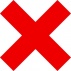 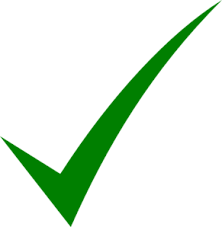 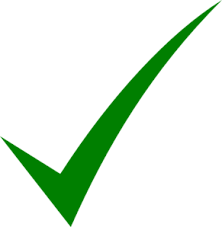 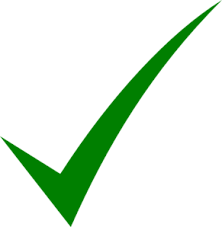 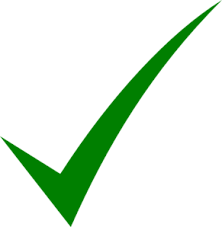 April 9, 2016
Skoltech: Locality in Coding Theory
14
Zig-Zag LTC Theorem
April 9, 2016
Skoltech: Locality in Coding Theory
15
Part 3: Testing by Symmetries
April 9, 2016
Skoltech: Locality in Coding Theory
16
Motivation
If you wish to test natural codes (linearity, low-degree, …) how to do it?
What if you want code to be LTC + LDC?
April 9, 2016
Skoltech: Locality in Coding Theory
17
Testing via Symmetries
Idea/Hope: 
If code designed to be “symmetric” and has local constraints, then it must be locally testable.
Actuality:
Not true completely generally
But with some mild restrictions.
Weakly true for “single-orbit properties”
Strongly true for “lifted codes”
Corollaries: Linearity testing, Low-degree testing …
April 9, 2016
Skoltech: Locality in Coding Theory
18
Lifting Results
April 9, 2016
Skoltech: Locality in Coding Theory
19
Single-Orbit Codes
April 9, 2016
Skoltech: Locality in Coding Theory
20
Testing Single-Orbit Codes
April 9, 2016
Skoltech: Locality in Coding Theory
21
April 9, 2016
Skoltech: Locality in Coding Theory
22
Analysis (contd.)
Why does such a matrix exist?
April 9, 2016
Skoltech: Locality in Coding Theory
23
Matrix Magic explained
…
Determined
Random
Overdetermined?
No! Linear 
    algebra!
April 9, 2016
Skoltech: Locality in Coding Theory
24
Robust testing of Lifted Codes
April 9, 2016
Skoltech: Locality in Coding Theory
25
Robust Testing of Lifted Codes
April 9, 2016
Skoltech: Locality in Coding Theory
26
Tensors: Key to understanding Lifts
April 9, 2016
Skoltech: Locality in Coding Theory
27
Actual Analysis
April 9, 2016
Skoltech: Locality in Coding Theory
28
Wrapping up
April 9, 2016
Skoltech: Locality in Coding Theory
29
Thank You
April 9, 2016
Skoltech: Locality in Coding Theory
30